Nabór VULCAN
Szkoły ponadgimnazjalne/ponadpodstawowe
ZMIANY 2019
Zmiany 2019
Podwójny rocznik = DWA systemy
„stary” system dla szkół ponadgimnazjalnych – ostatni rok (POGIM – zielony)
„nowy” system dla szkół ponadpodstawowych (POSP – niebieski)

DWA adresy > DWA dostępy

Strona rozprowadzająca dla kandydata – adres BEZ ZMIAN! 

Zmiana szaty graficznej głównej strony dla /instytucji

Zmiana sposobu zarządzania użytkownikami w PN/Gim/SP

Dostosowanie „nowego” systemu (m.in. egzamin ósmoklasisty, podstawy prawne, etykiety pól)
Zmiany 2019
Podwójny rocznik = DWA systemy
„stary” system dla szkół ponadgimnazjalnych – ostatni rok (POGIM – zielony)
„nowy” system dla szkół ponadpodstawowych (POSP – niebieski)

DWA adresy > DWA dostępy
Adres dla „starego” systemu dla szkół ponadgimnazjalnych
(POGIM – kolor zielony)
Punkt Naboru i Gimnazja:


   https://malopolska-pogim.edu.com.pl/instytucje
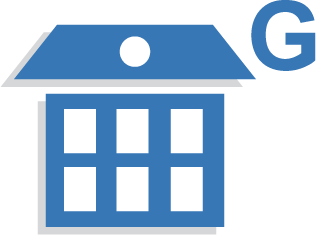 Adres dla „nowego” systemu dla szkół ponadpodstawowych
(POSP – kolor niebieski)
Punkty Naboru i Szkoły podstawowe:


   https://malopolska-posp.edu.com.pl/instytucje
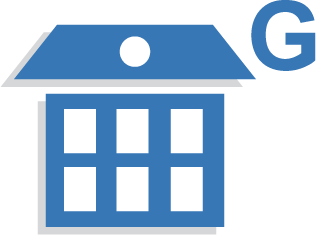 Zmiany 2019
Podwójny rocznik = DWA systemy
„stary” system dla szkół ponadgimnazjalnych – ostatni rok (POGIM – zielony)
„nowy” system dla szkół ponadpodstawowych (POSP – niebieski)

DWA adresy > DWA dostępy

Strona rozprowadzająca dla kandydata – adres BEZ ZMIAN!
Adres dla kandydata
Kandydat – uczeń starający się o przyjęcie do szkoły ponadgimnazjalnej/ponadpodstawowej w woj. małopolskim korzysta z  adresu:




https://malopolska.edu.com.pl
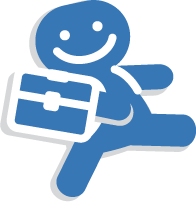 Kandydat – Szybki start
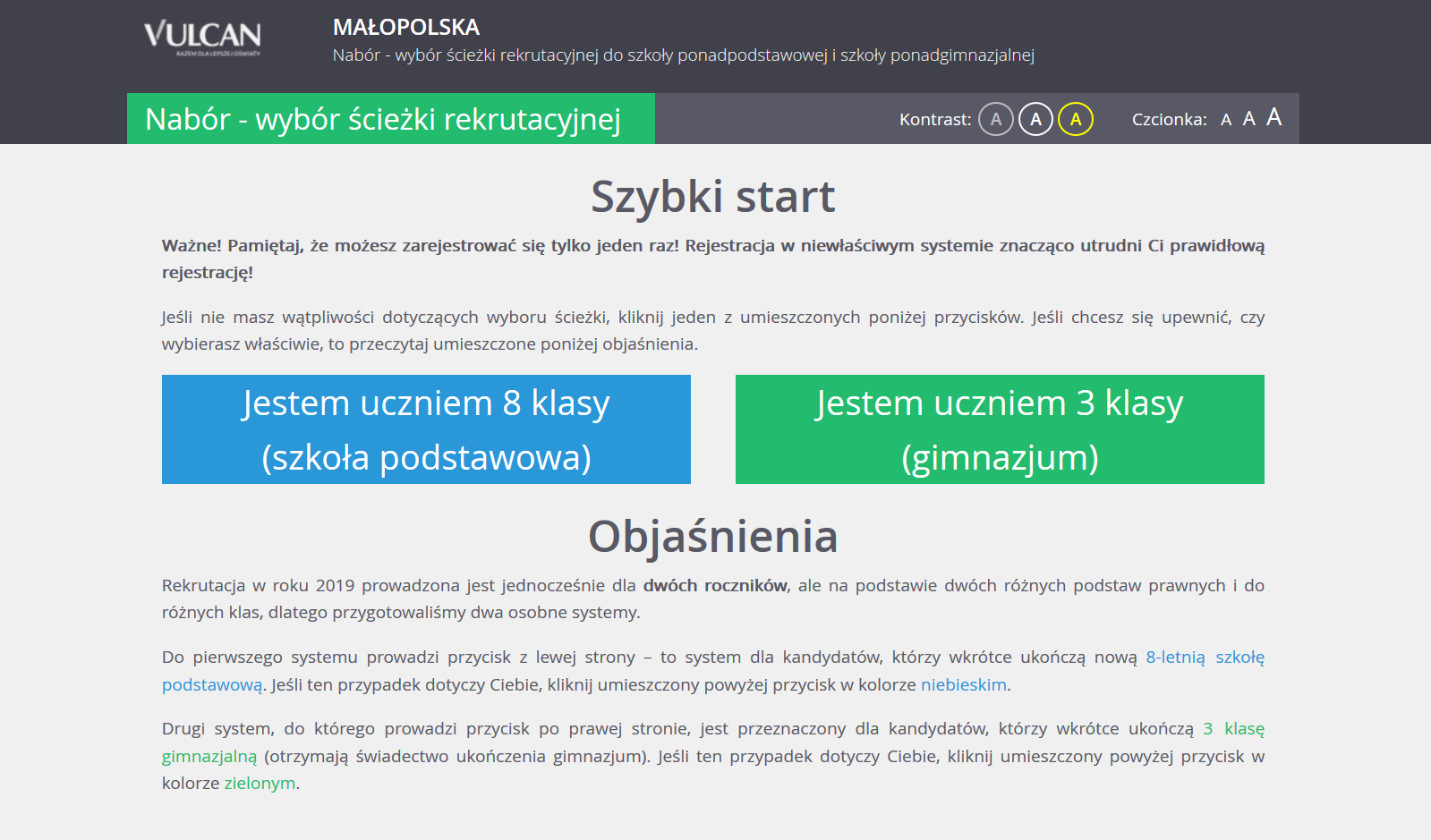 Zmiany 2019
Podwójny rocznik = DWA systemy
„stary” system dla szkół ponadgimnazjalnych – ostatni rok (POGIM – zielony)
„nowy” system dla szkół ponadpodstawowych (POSP – niebieski)

DWA adresy > DWA dostępy

Strona rozprowadzająca dla kandydata – adres BEZ ZMIAN! 

Zmiana szaty graficznej głównej strony dla /instytucji

Zmiana sposobu zarządzania użytkownikami w PN/Gim/SP

Dostosowanie „nowego” systemu (m.in. egzamin ósmoklasisty, podstawy prawne, etykiety pól)
HARMONOGRAM 2019
Wprowadzenie oferty edukacyjnej przez
Punkty Naboru 25.03.2019 r. – 17.04.2019 r.
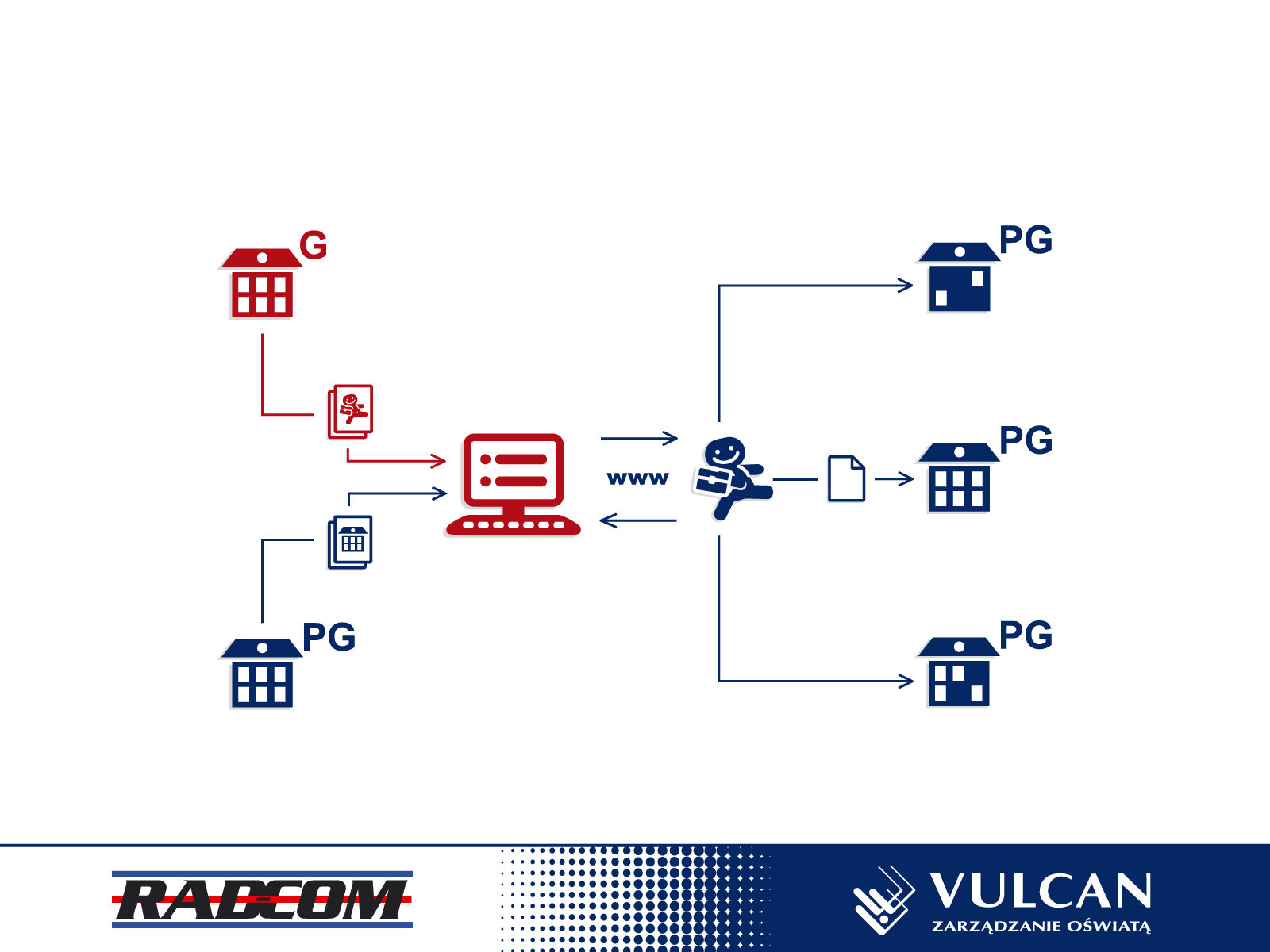 Gimnazja/SP przekazują do systemu dane osobowei teleadresowe swoich uczniów
01.04.2019r. - 19.04.2019r. godz.12:00
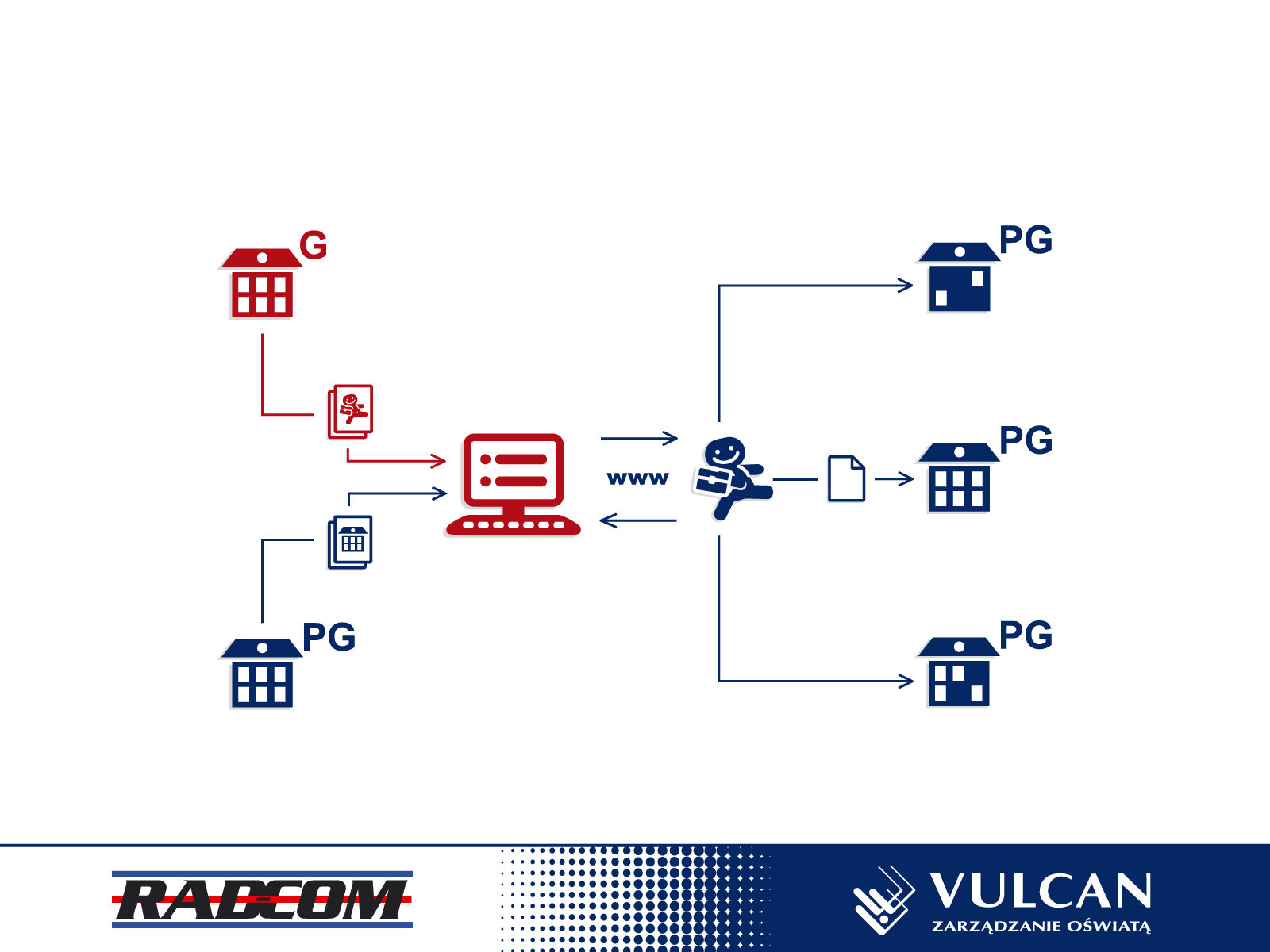 Kandydaci przy użyciu Internetu dokonują wyboru szkół i oddziałów oraz dostarczają wydrukowany z systemu wniosek - do szkoły pierwszego wyboru

25.04.2019r. godz. 9:00 – 10.06.2019r.  godz. 15:00
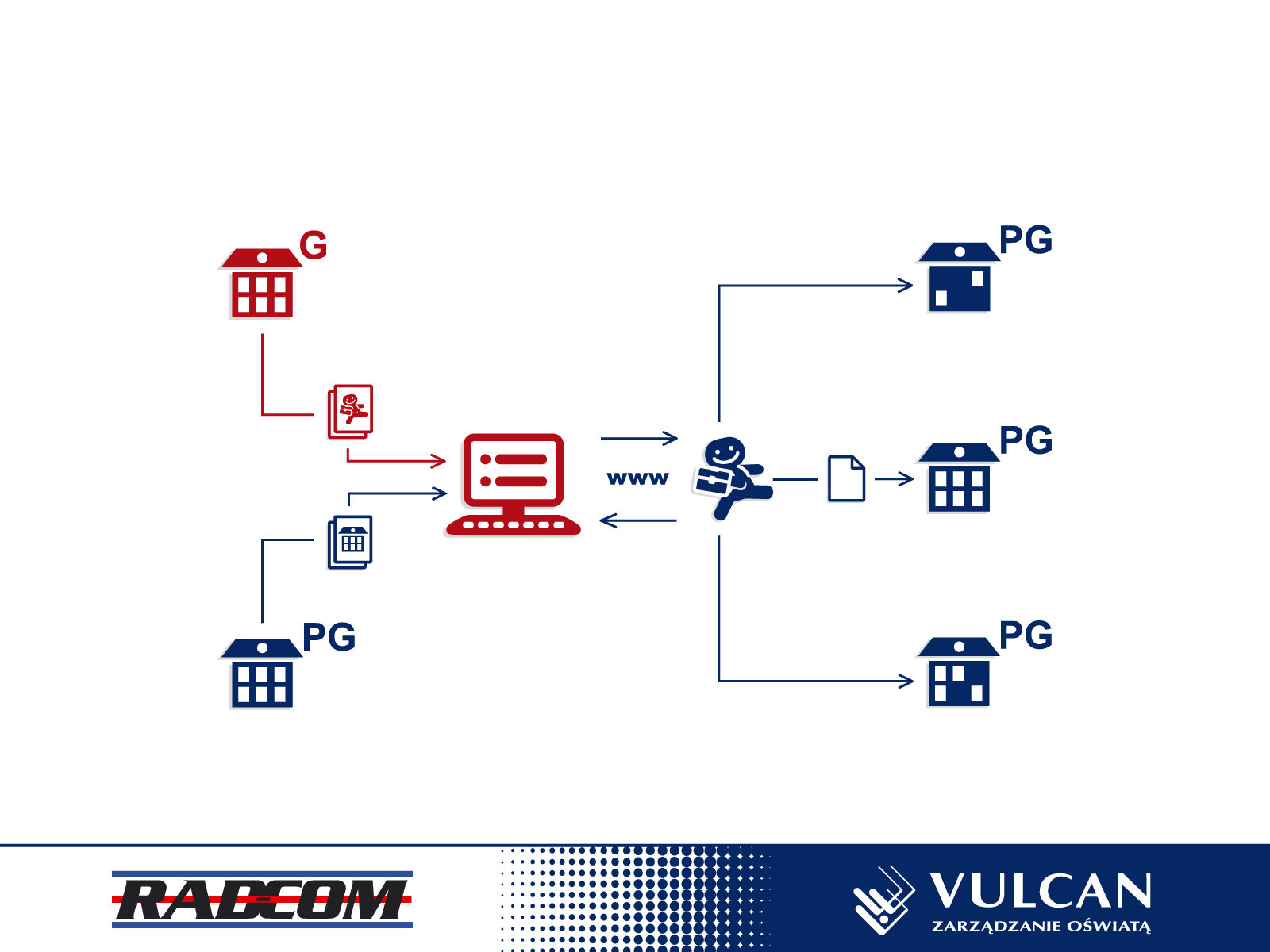 Weryfikacja zgłoszeń kandydatów
25.04.2019r.  – 27.06.2019r.  godz. 9:00
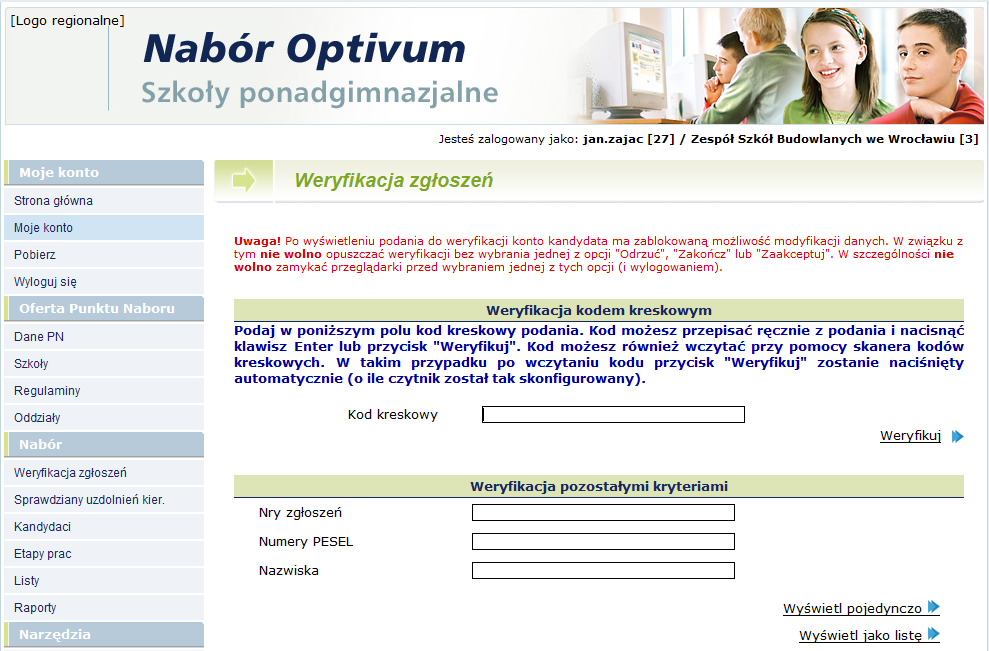 Weryfikacja zgłoszeń kandydatów
25.04.2019r.  – 26.06.2019r.  godz. 12:00
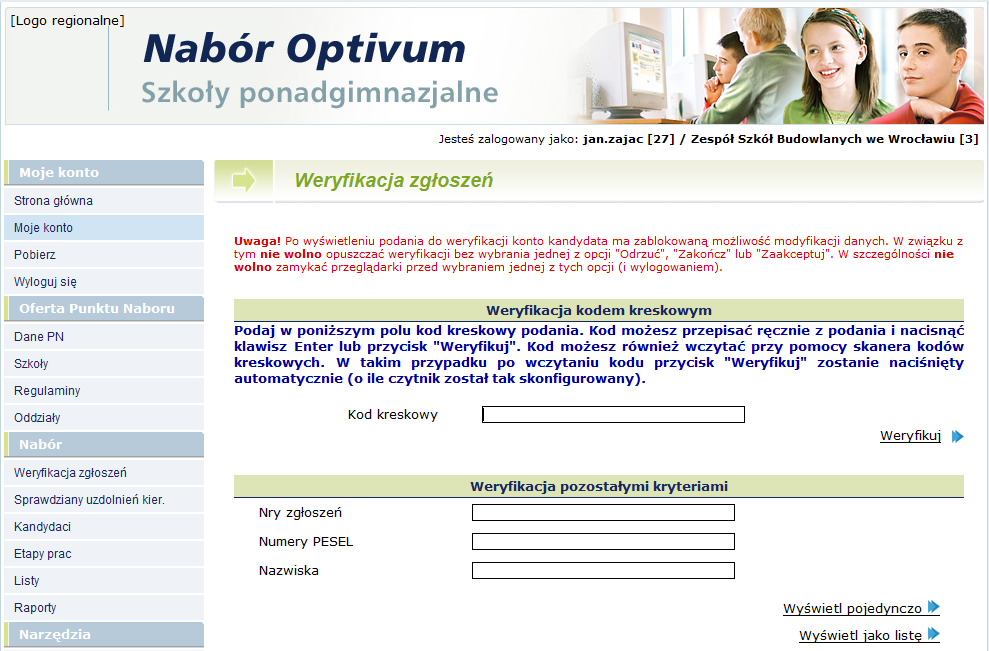 Kandydaci dostarczają wydrukowane z systemu podanie tylko do jednej szkoły
Szkolne komisje weryfikują dane w centralnej bazie na podstawie otrzymanych podań.
Weryfikacja danych polega na porównaniu zawartości dokumentu papierowego z treścią wyświetlaną na ekranie.
Weryfikacja jednej listy preferencji dla jednego kandydata zajmuje przeciętnieokoło 1 minuty.
Weryfikacja podań kantydatów
5 maja -18 czerwca godz. 1400
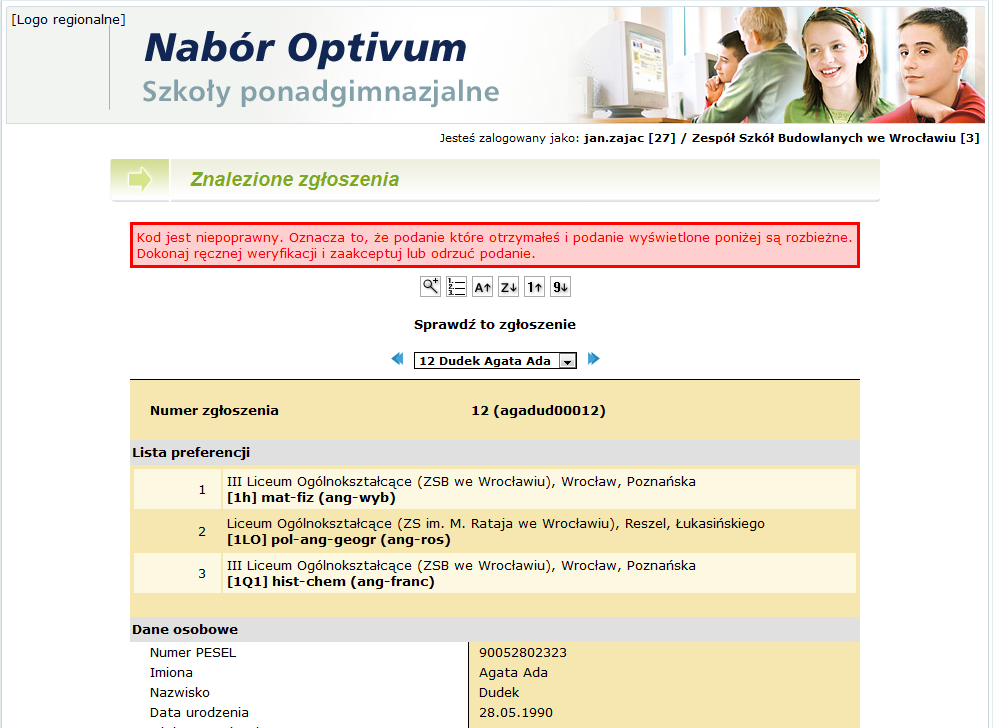 Weryfikacja podań kantydatów
5 maja -18 czerwca godz. 1400
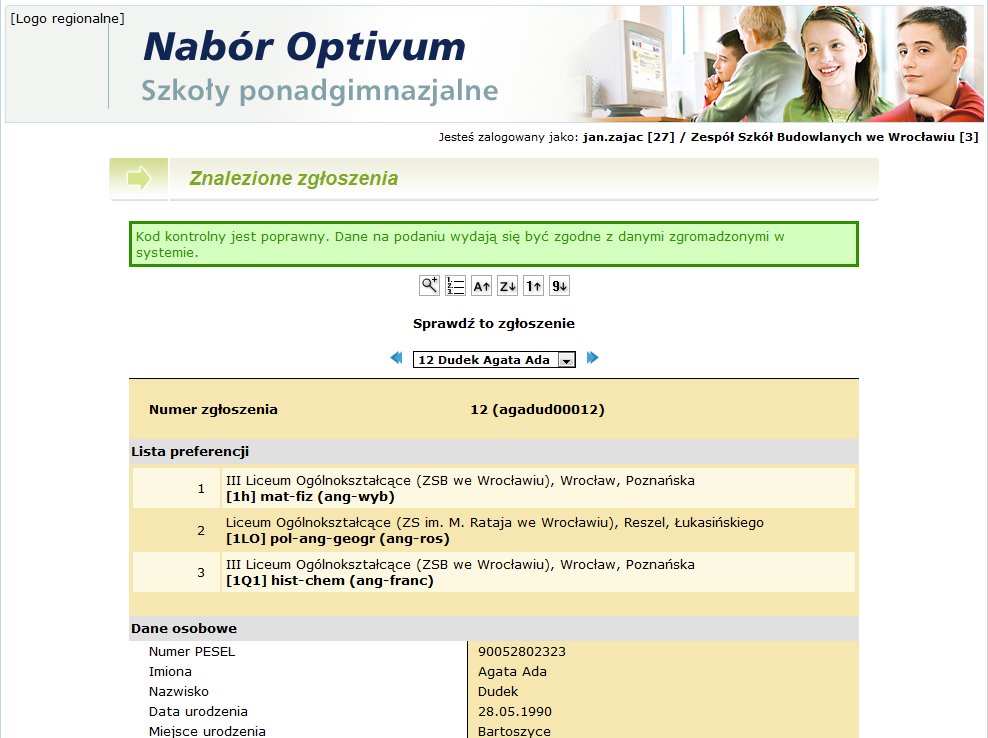 Wprowadzenie wyników sprawdzianów uzdolnień kierunkowych.
30.05.2019r. godz. 8:00 - 03.06.2019r. godz. 10:00
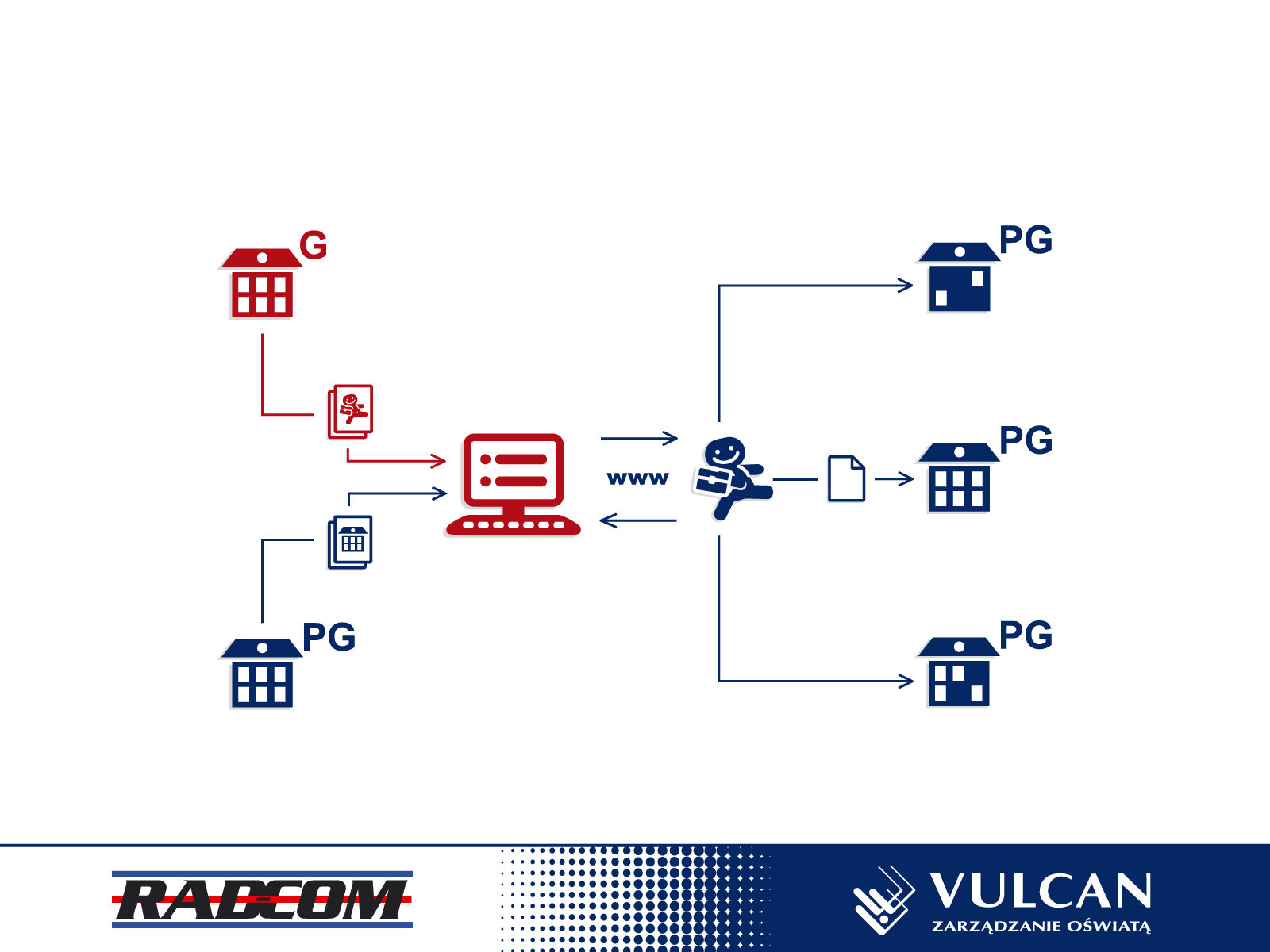 Do systemu dostarczane są dane o ocenach, wynikach egzaminu gimnazjalnego i innych osiągnięciach
Gimnazja/SP 10.06.2019r. – 18.06.2019r.  godz. 15:00
Kandydaci 21.06.2019r. – 25.06.2019r. godz. 15:00
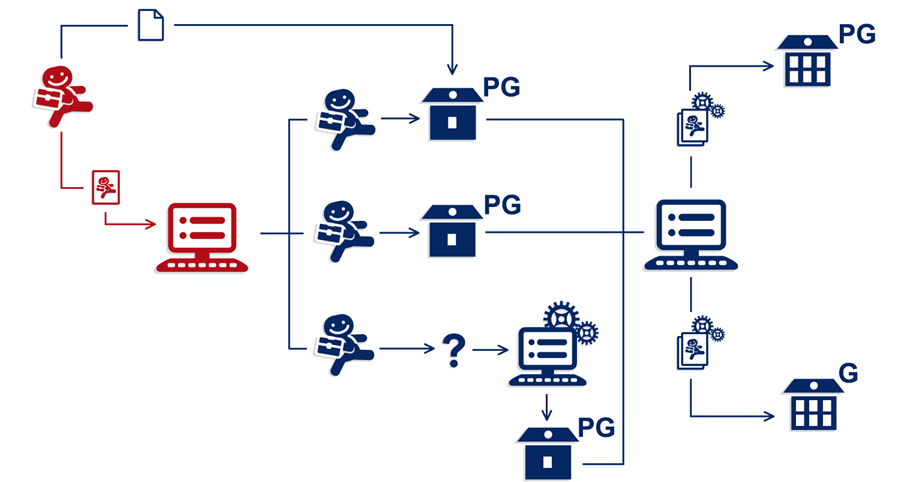 Do systemu dostarczane są dane o ocenach, wynikach egzaminu gimnazjalnego i innych osiągnięciach
Kandydaci 21.06.2019r. – 25.06.2019r. godz. 15:00
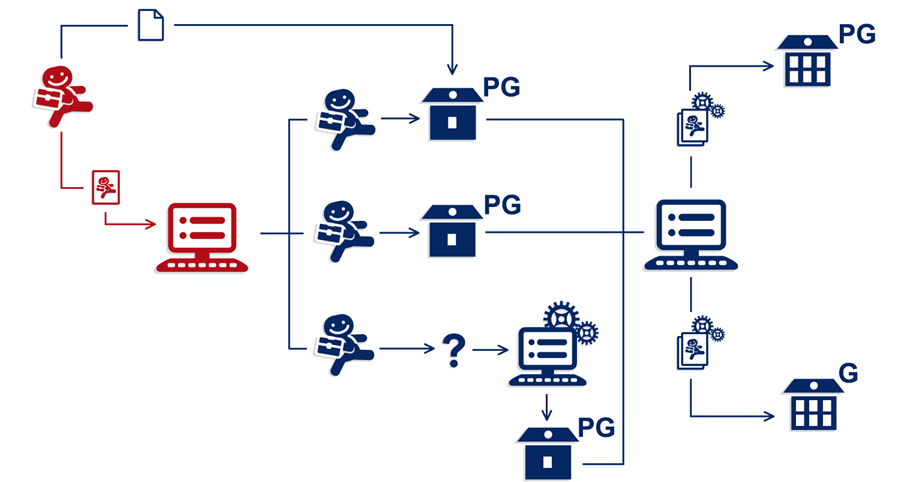 Kandydaci dostarczają do szkoły pierwszego wyboru kopie świadectwa, zaświadczenia o wynikach egzaminu gimnazjalnego oraz innych osiągnięć 
do 25.06.2019r. godz. 15:00
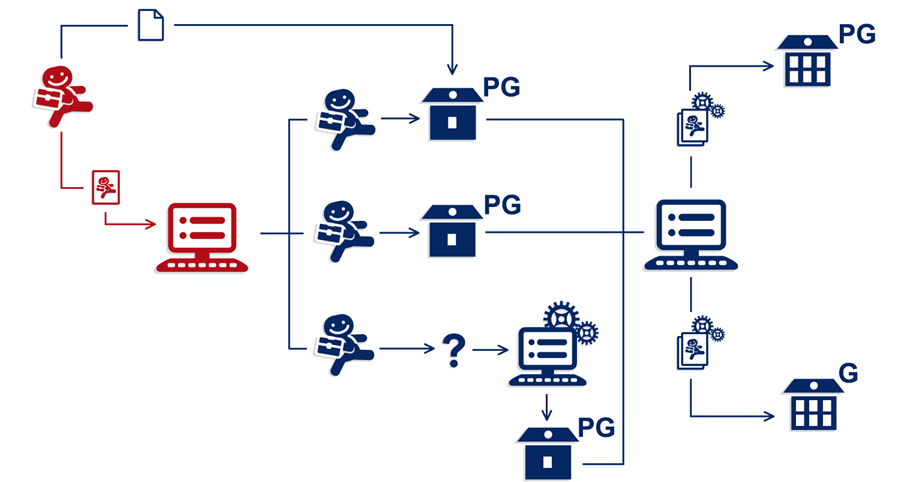 Weryfikacja osiągnięć kandydatów
do 27.06.2019r. godz. 9:00
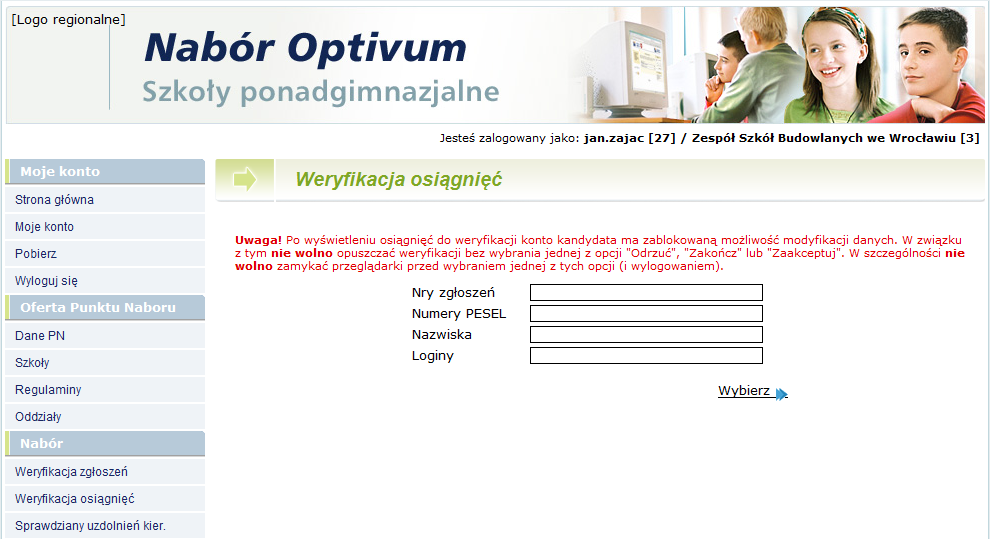 Weryfikacja osiągnięć kandydatów
do 26.06.2019r. godz. 12:00
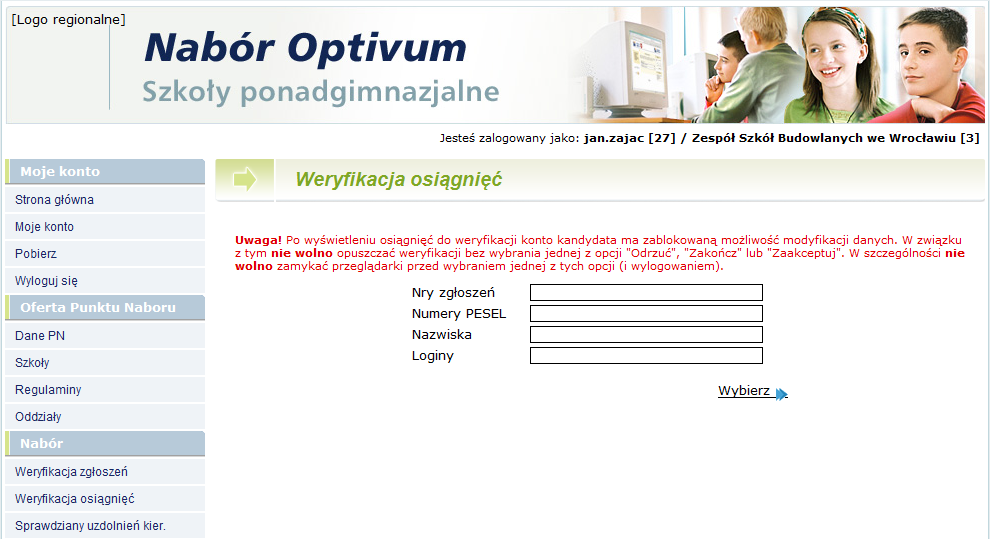 Porządkowanie list chętnych. 27.06.2019r. od godz. 9:30 do 10:30
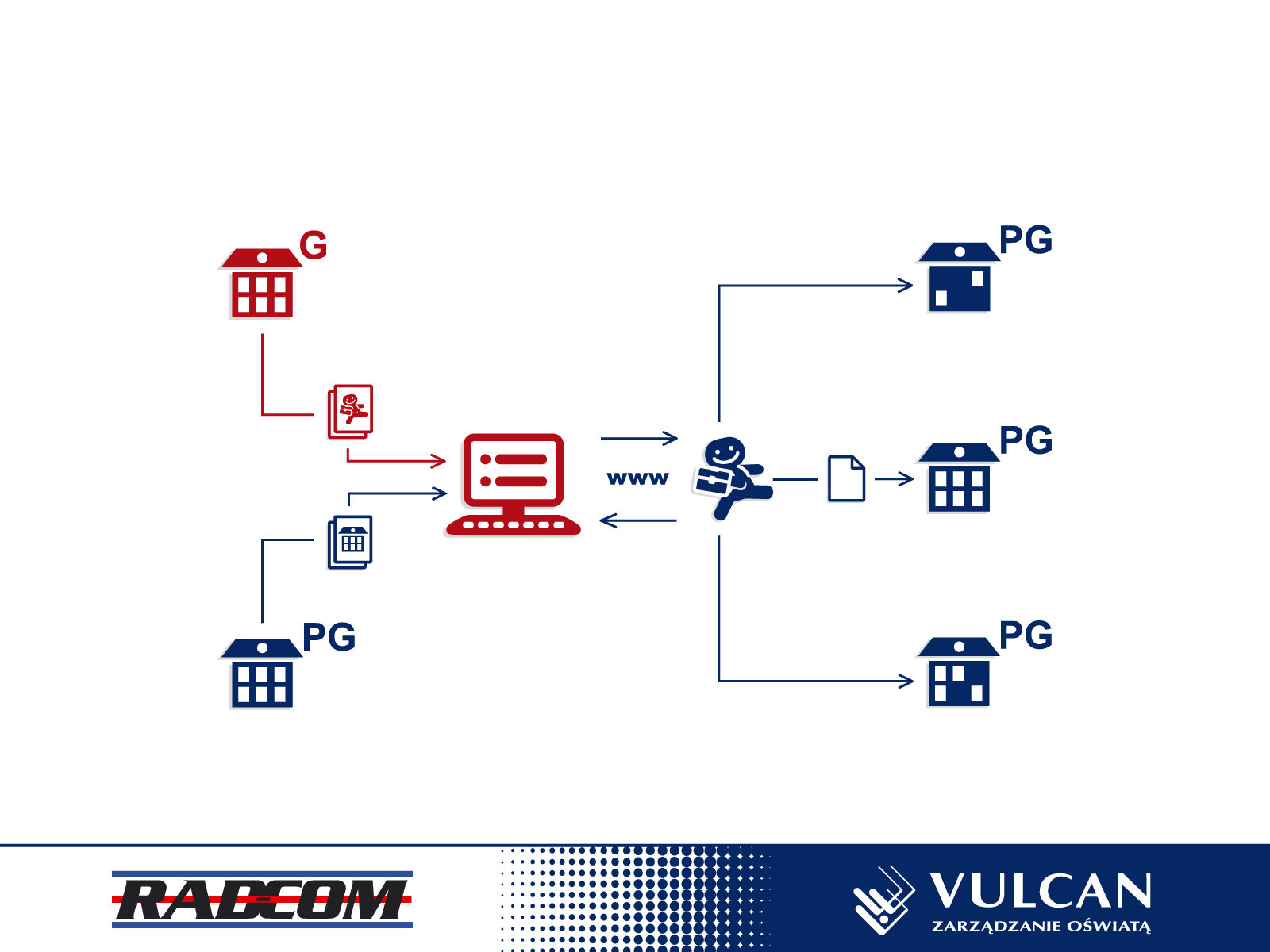 Porządkowanie list chętnych. 26.06.2019r. od godz. 14:00 do 16:00
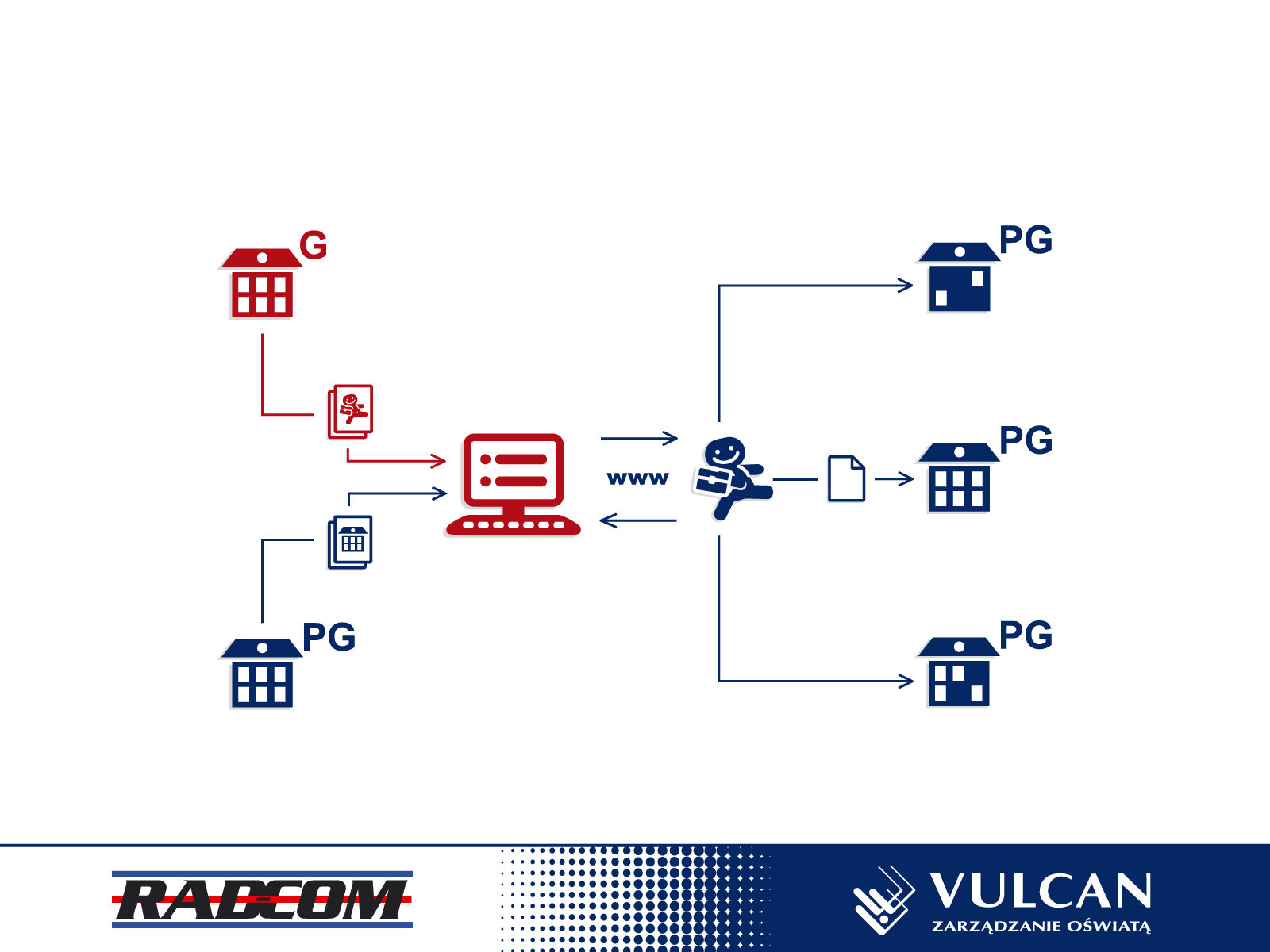 System dokonuje przydziału kandydatów do klas27 czerwca 2019r.
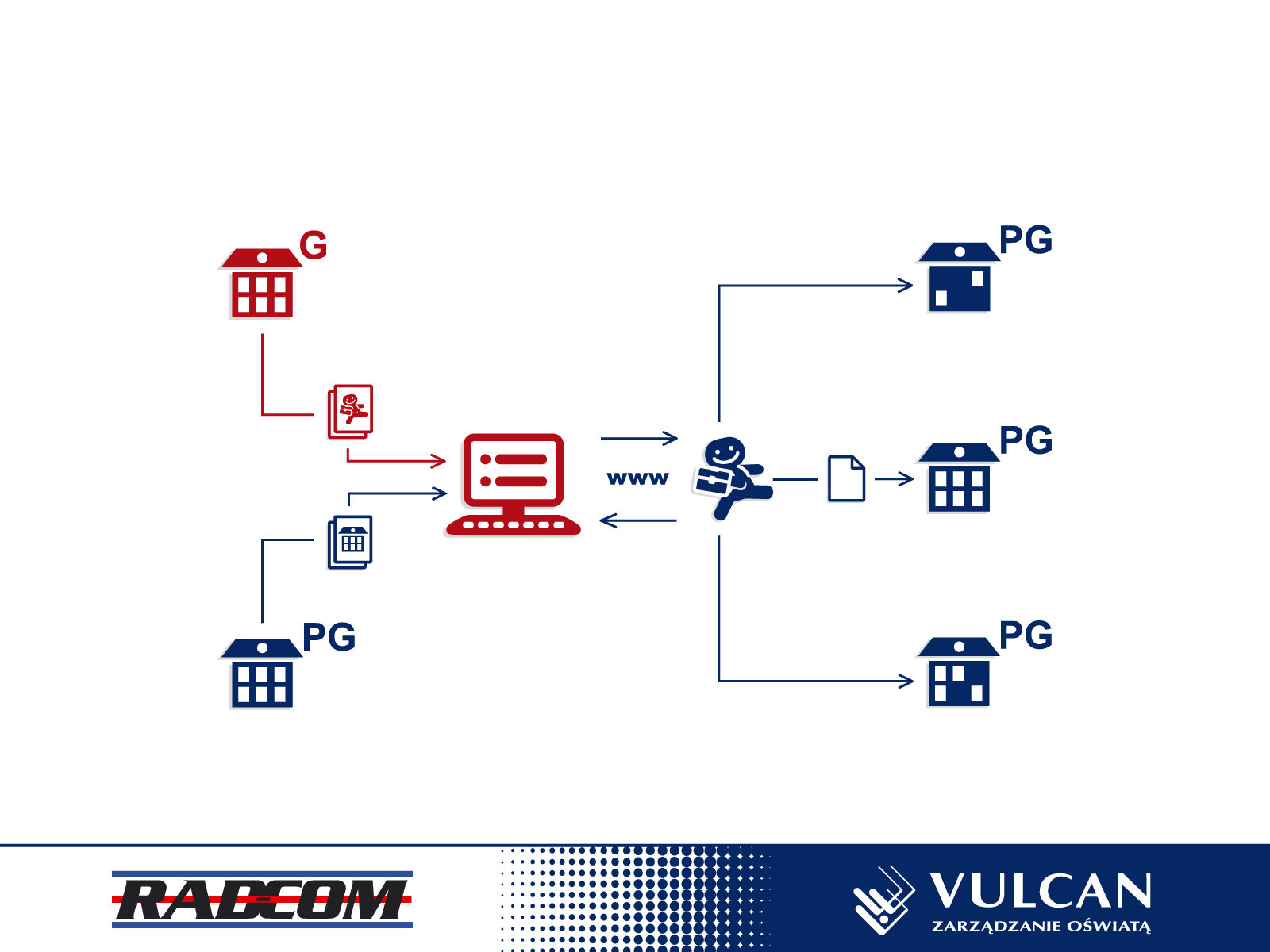 Punkty Naboru (szkoły ponadgimnazjalne) pobierają listy zakwalifikowanych/niezakwalifikowanych do oddziałów 
28.06.2019r.  do godz. 10:00
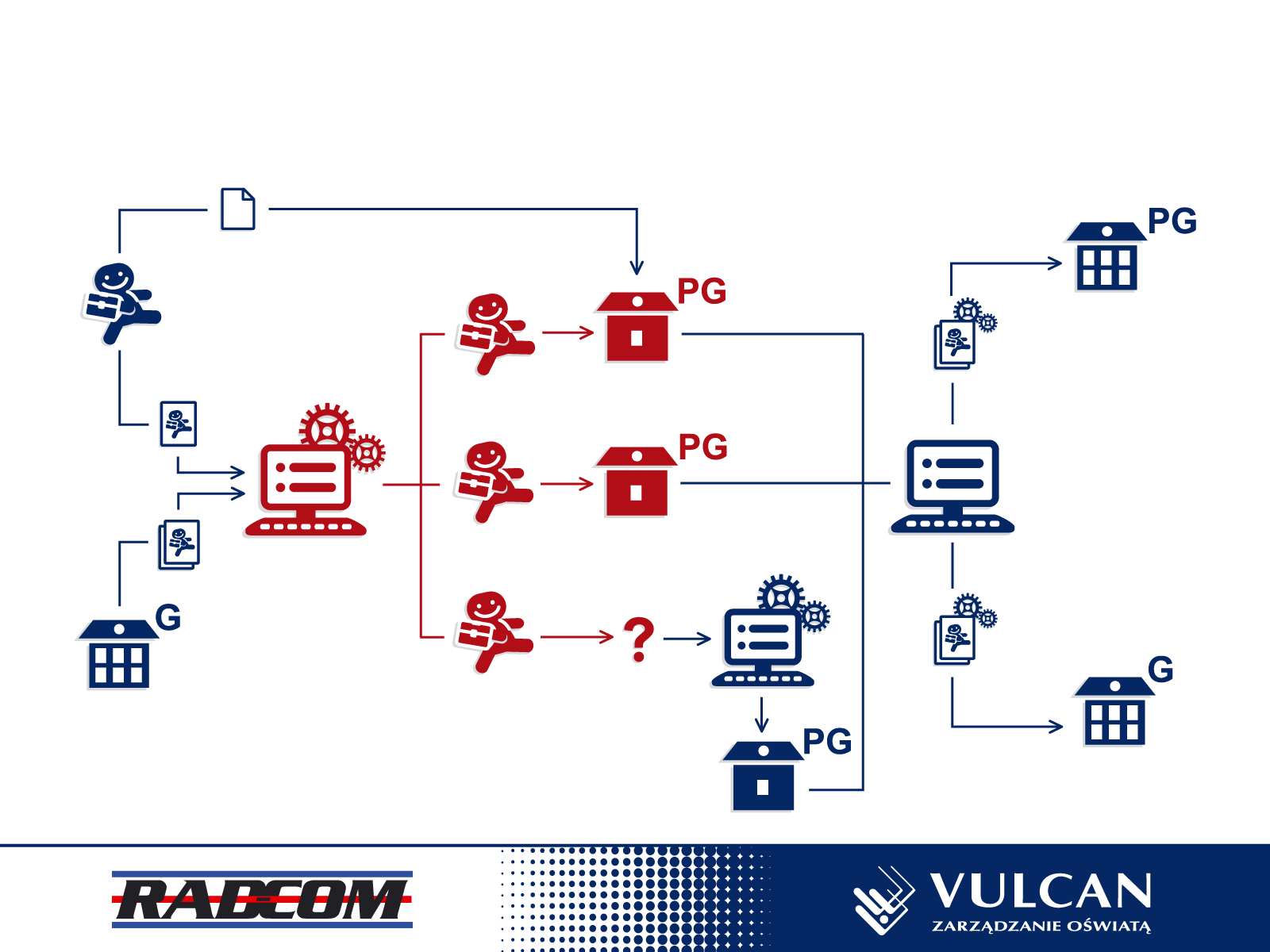 Punkty Naboru (szkoły ponadgimnazjalne) pobierają listy zakwalifikowanych/niezakwalifikowanych do oddziałów 
28.06.2019r.  godz. 10:30 – godz. 11:30
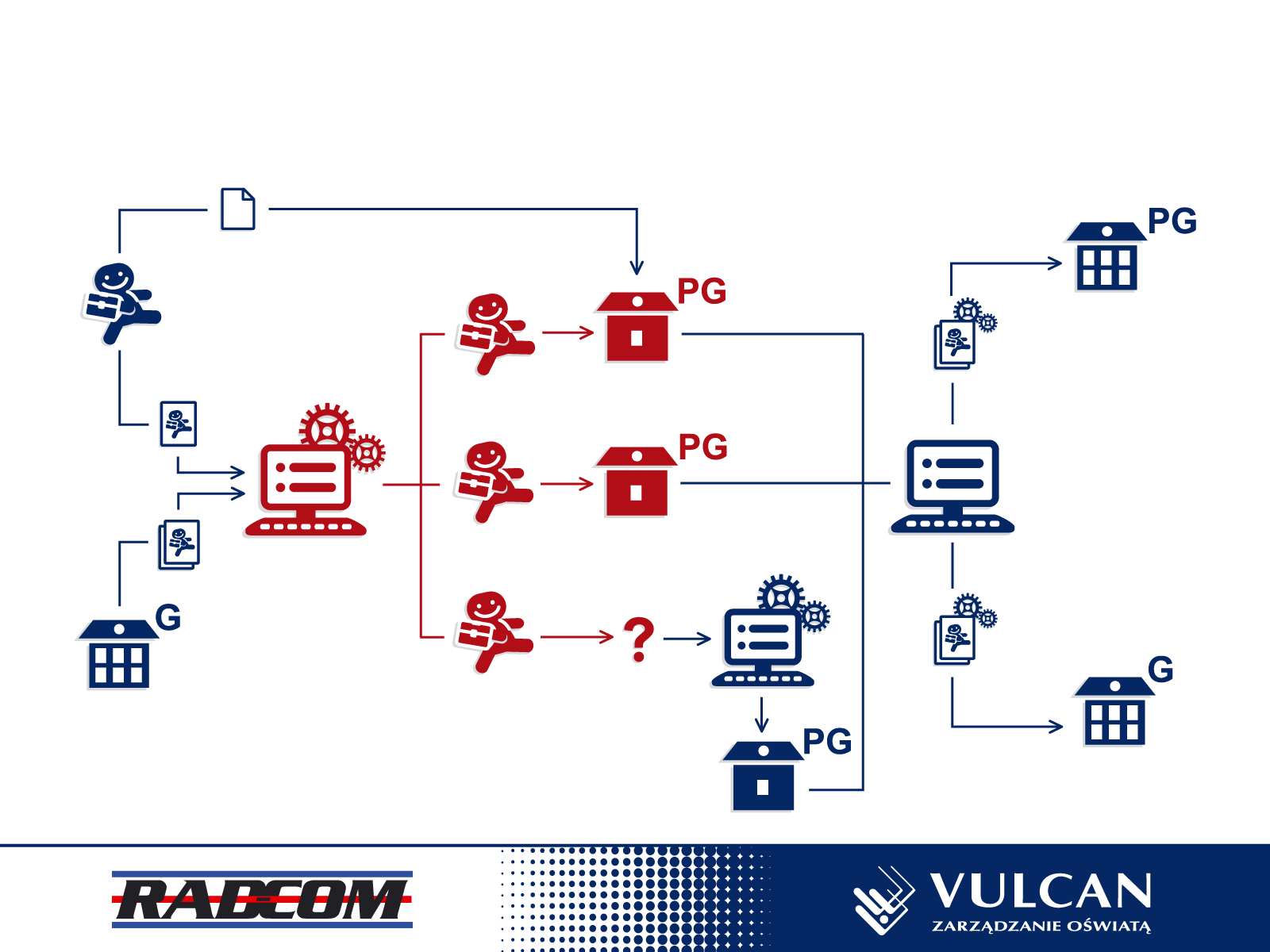 Punkty Naboru (szkoły ponadgimnazjalne) pobierają listy zakwalifikowanych/niezakwalifikowanych do oddziałów 
28.06.2019r.  godz. 8:00 – godz. 10:00
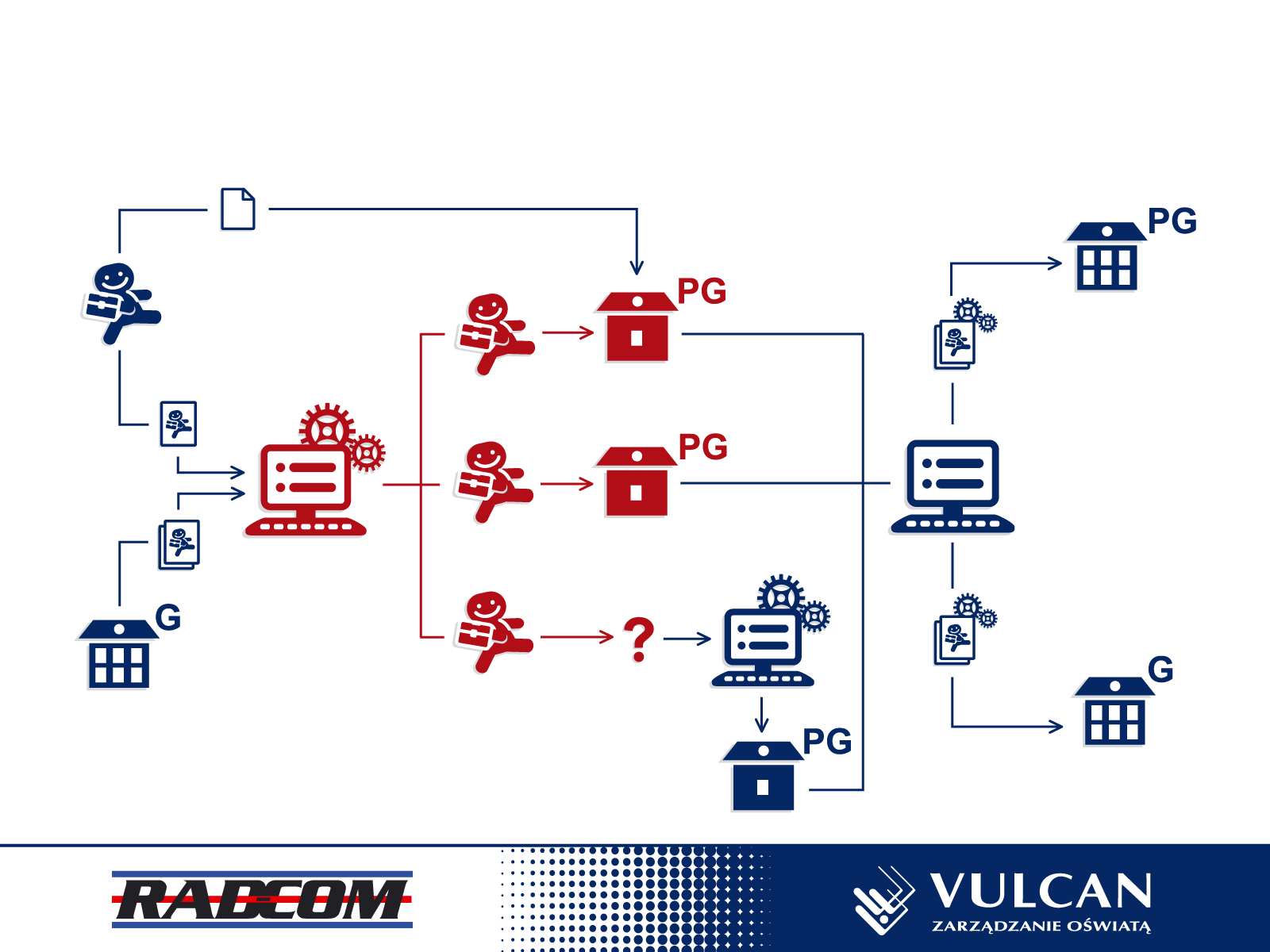 Publikacja list zakwalifikowanych/niezakwalifikowanych do oddziałów
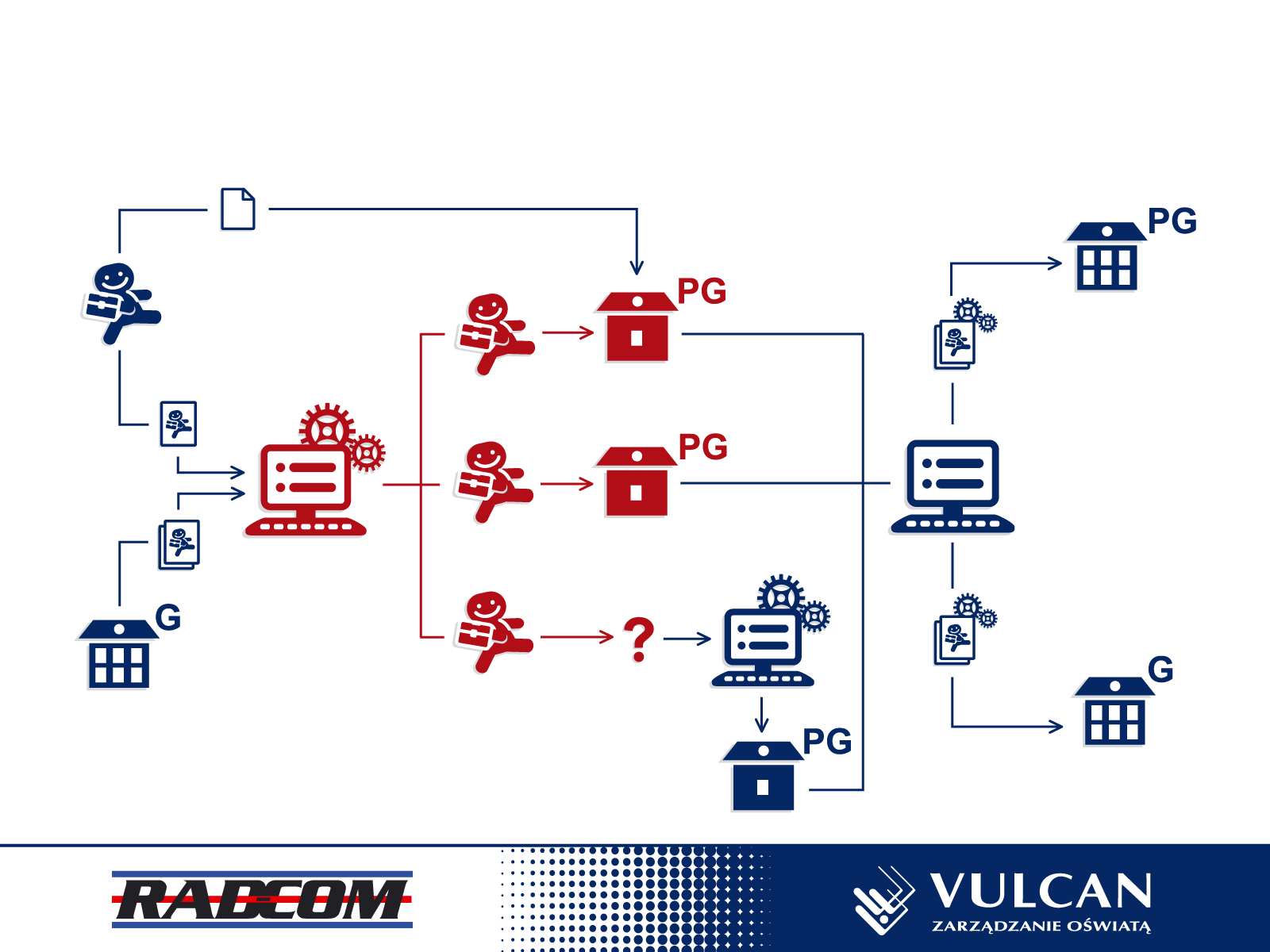 28 czerwca 2019 r. godz. 12:00
Publikacja list zakwalifikowanych
Publikacja wyników odbywa się jednocześnie kilkoma, całkowicie od siebie niezależnymi kanałami:

listy wywieszane na szkołach

przez www dla szkół i organu prowadzącego;

przez www dla kandydatów;

przez aplikację mobilną eLO dla kandydatów
Wyniki rekrutacji dla kandydata
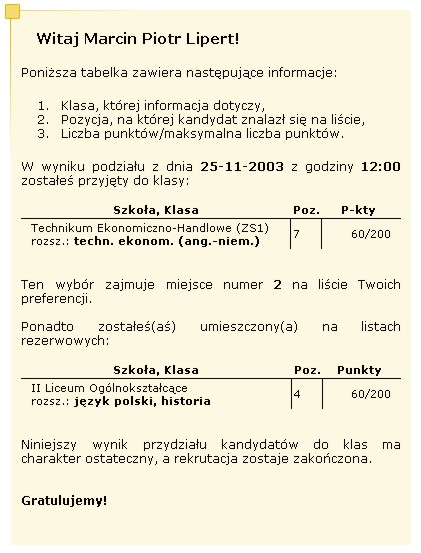 Kandydat otrzymuje informację o oddziale, do którego został przyjęty, wraz z liczbą punktów i miejscem na liście
Dodatkowo kandydat może również otrzymać informacje o oddziałach, w których pozostaje na listach rezerwowych
Kandydat ma dostęp wyłącznie do swoich wyników rekrutacji
Wydanie przez szkołę prowadzącą kształcenie zawodowe i do której kandydat został zakwalifikowany, skierowania na badania lekarskie.
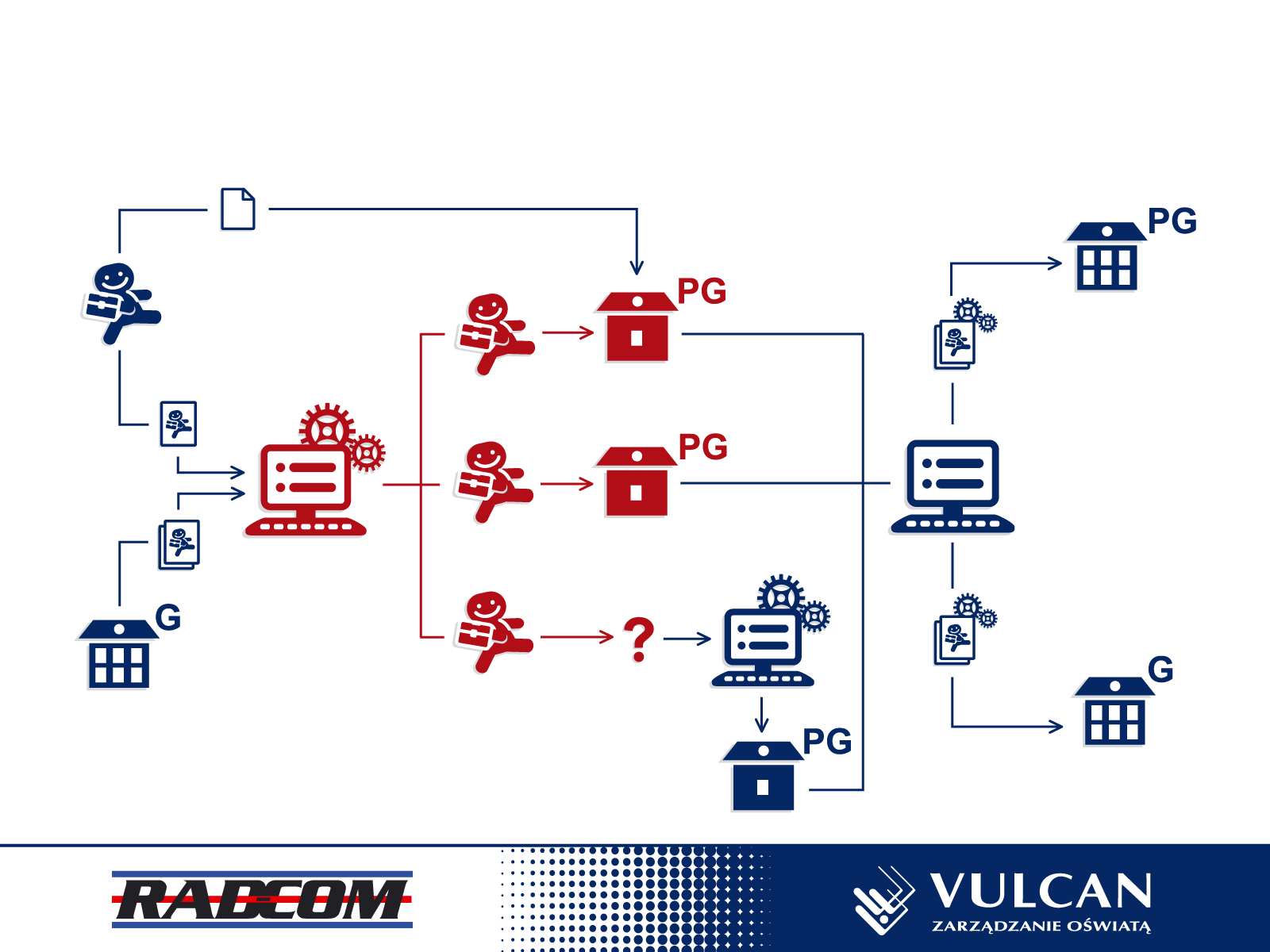 do 3 lipca 2019 r.
WAŻNE!!!Kandydat potwierdza wolę nauki poprzez dostarczenie oryginałów świadectwa, wyników egzaminu gimnazjalnego i ew. zaświadczenia lekarskiego o braku przeciwskazań do podjęcia nauki w danym zawodzie  do 9 lipca, godz. 15:00
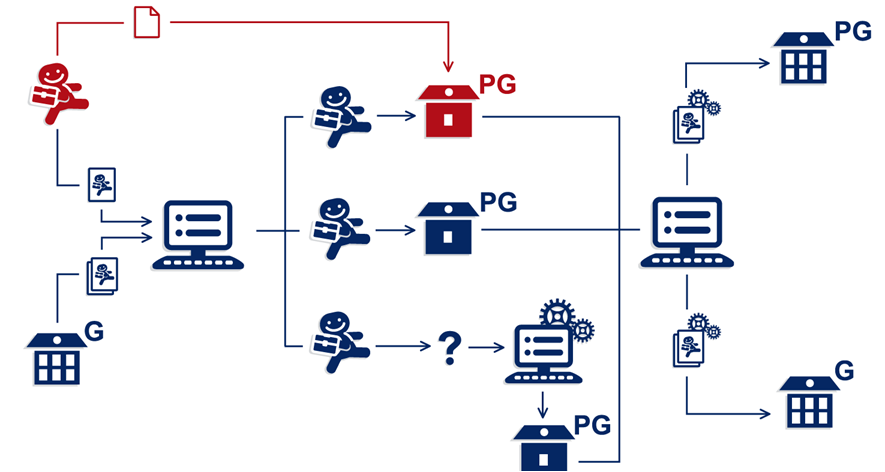 Punkty Naboru (szkoły ponadgimnazjalne) pobierają listy przyjętych/nieprzyjętych do oddziałów 
10.07.2019r.  do godz. 10:00
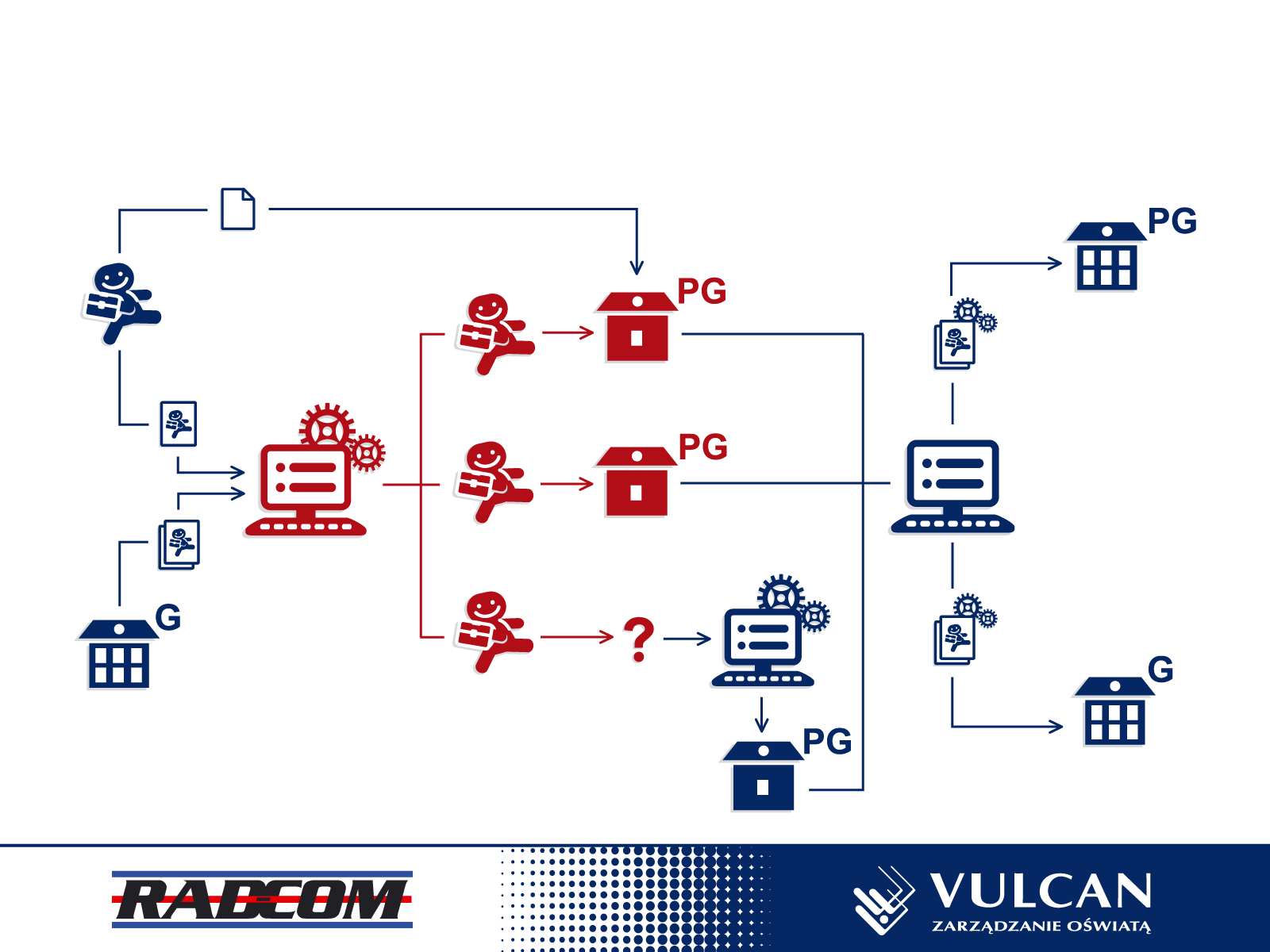 Publikacja list przyjętych/nieprzyjętych do oddziałów
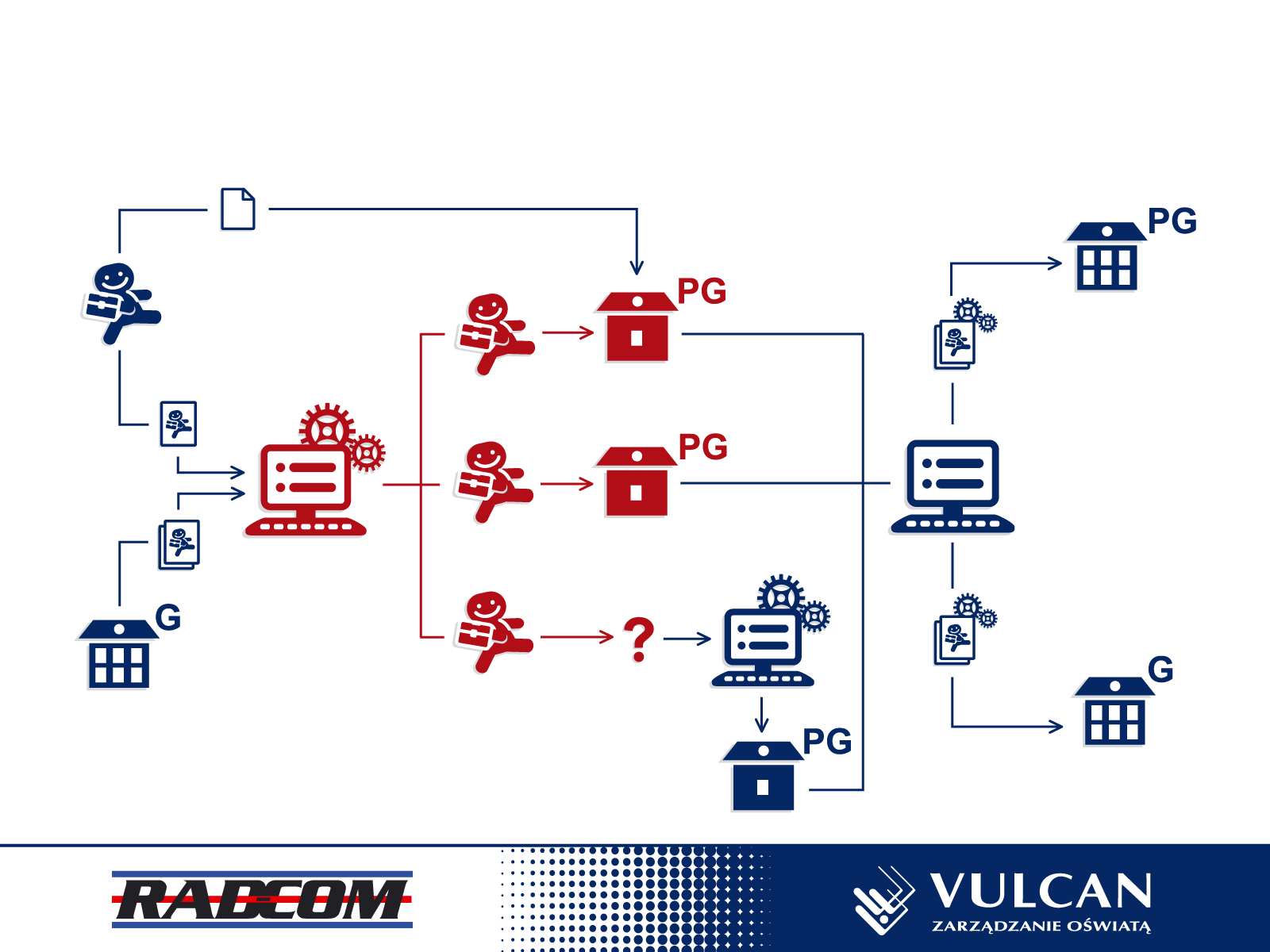 10 lipca  godz. 12:00
System zapewnia obsługę aktualizacji list przyjętych

do 23.08.2019r. godz. 12.00
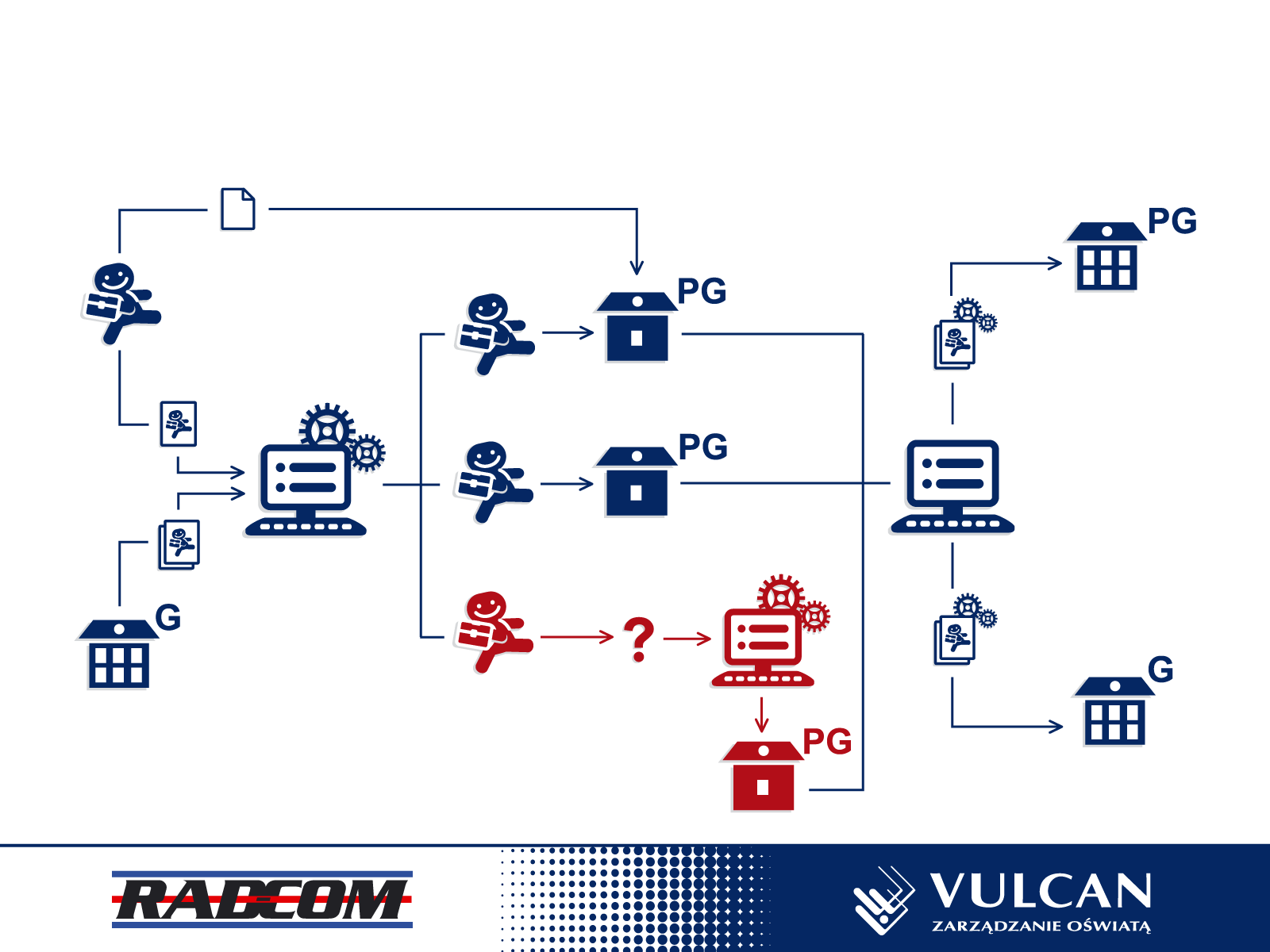 Szkoły ponadgimnazjalne pobierają listy przyjętych oraz dane nowych uczniów
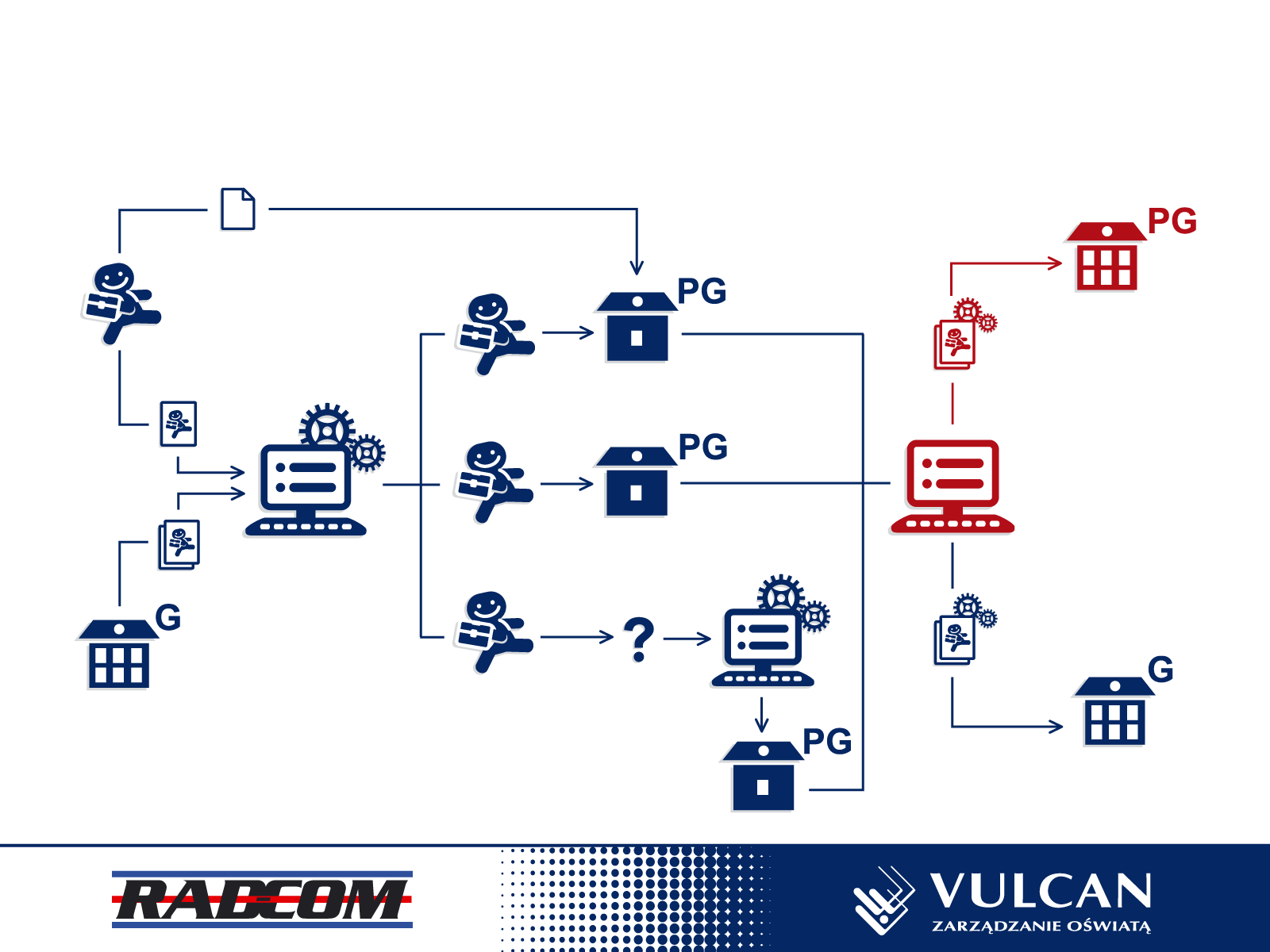 Gimnazja/SP pobierają zwrotnie
dane o losach swoich absolwentów
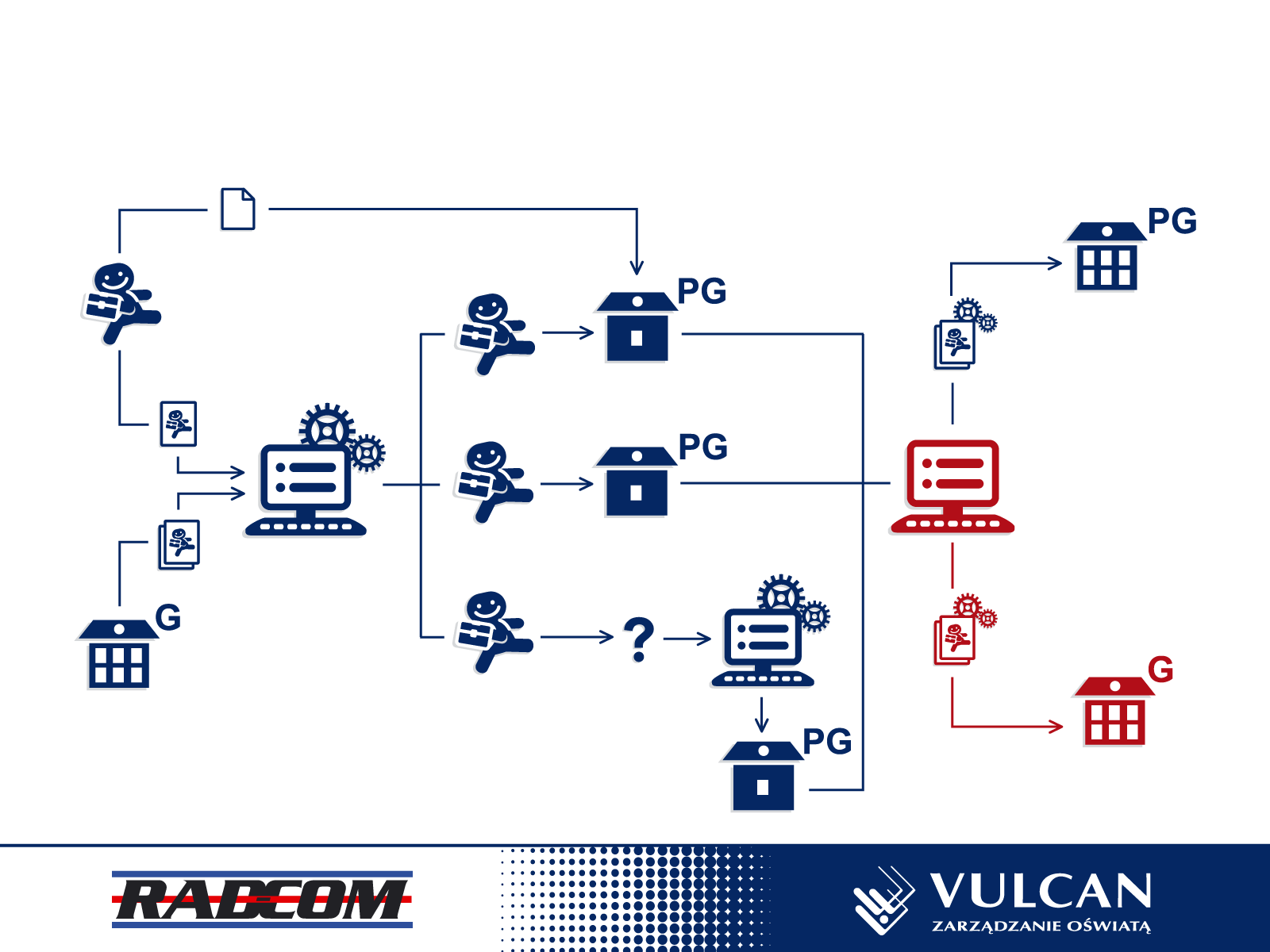 PRACA W SYSTEMIE
Lokalizacje
Powiat Nowosądecki
Powiat Nowotarski
Powiat Olkuski
Powiat Oświęcimski
Powiat Suski
Powiat Tarnowski
Powiat Tatrzański
Powiat Wadowicki
Miasto Tarnów
Miasto Nowy Sącz
Powiat Bocheński
Powiat Brzeski
Powiat Chrzanowski
Powiat Gorlicki
Powiat Limanowski
Powiat Myślenicki
Adres dla kandydata
Kandydat – uczeń starający się o przyjęcie do szkoły ponadgimnazjalnej/ponadpodstawowej w woj. małopolskim korzysta z  adresu:




https://malopolska.edu.com.pl
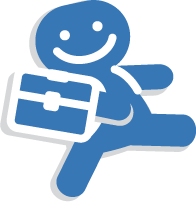 Adresy systemów naboru elektronicznego
dla szkół ponadgimnazjalnych/ponadpodstawowych
Punkty Naboru, Gimnazja i Szkoły podstawowe:


Szkoły ponadgimnazjalne – POGIM   
https://malopolska-pogim.edu.com.pl/instytucje

Szkoły ponadpodstawowe – POSP   
https://malopolska-posp.edu.com.pl/instytucje
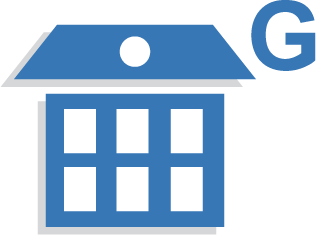 Adresy systemu Nabór
Kandydat – gimnazjalista, uczeń starający się o przyjęcie do szkoły ponadgimnazjalnej w woj. świętokrzyskim korzysta z  adresu:

https://swietokrzyskie.edu.com.pl 

  
Punkt Naboru:

   https://swietokrzyskie.edu.com.pl/Punkt



Gimnazjum:
   https://swietokrzyskie.edu.com.pl/Gimnazjum
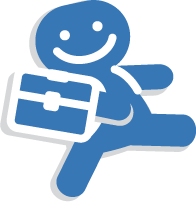 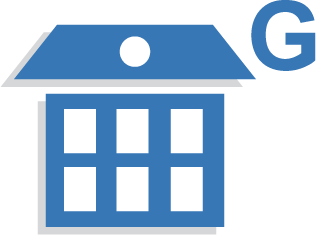 HARMONOGRAM – WARIANT 2
Weryfikacja zgłoszeń kandydatów
25.04.2019r.  – 26.06.2019r.  godz. 12:00
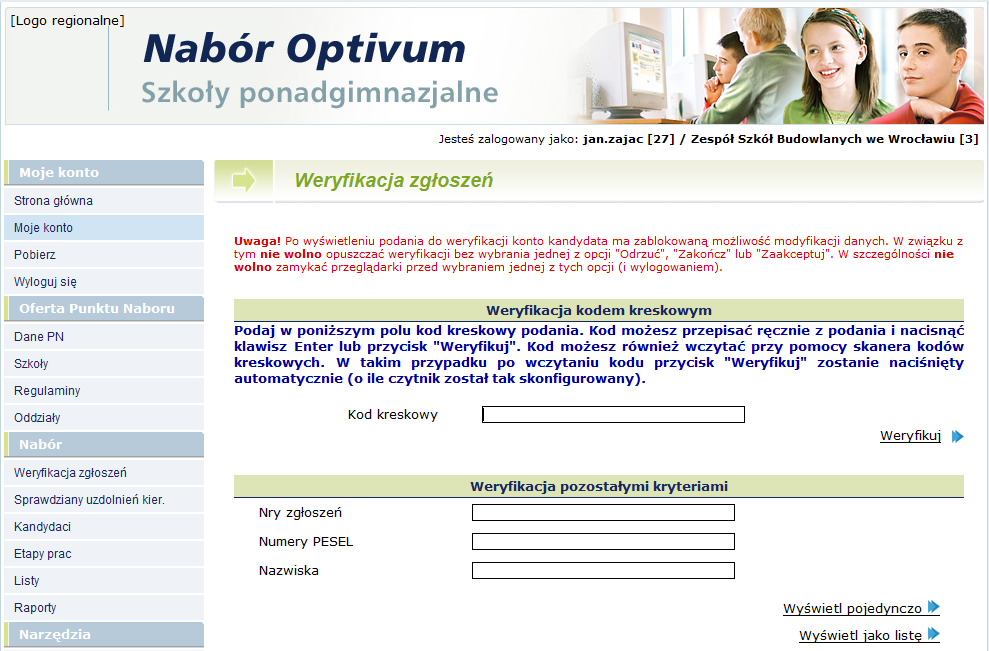 Weryfikacja osiągnięć kandydatów
do 26.06.2019r. godz. 12:00
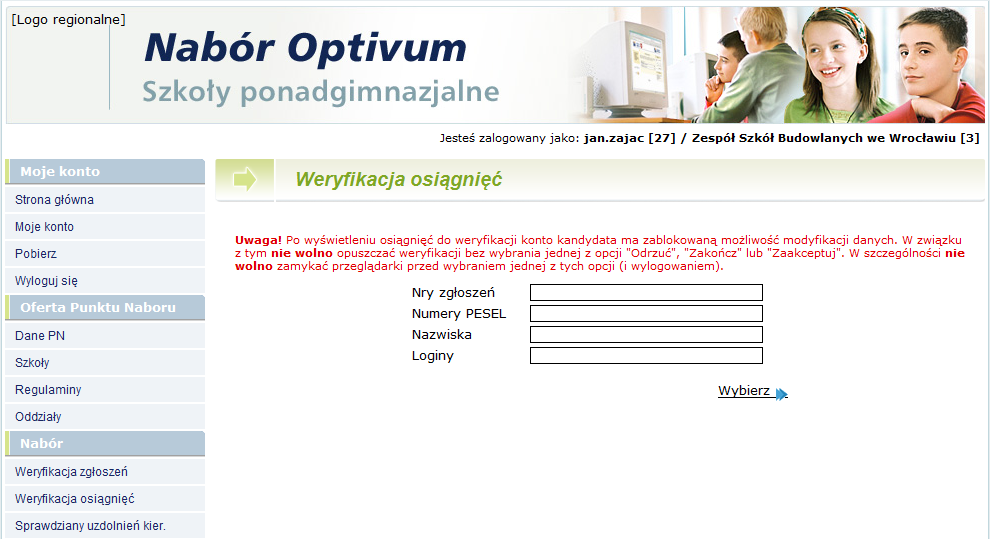 Porządkowanie list chętnych. 26.06.2019r. od godz. 14:00 do 16:00
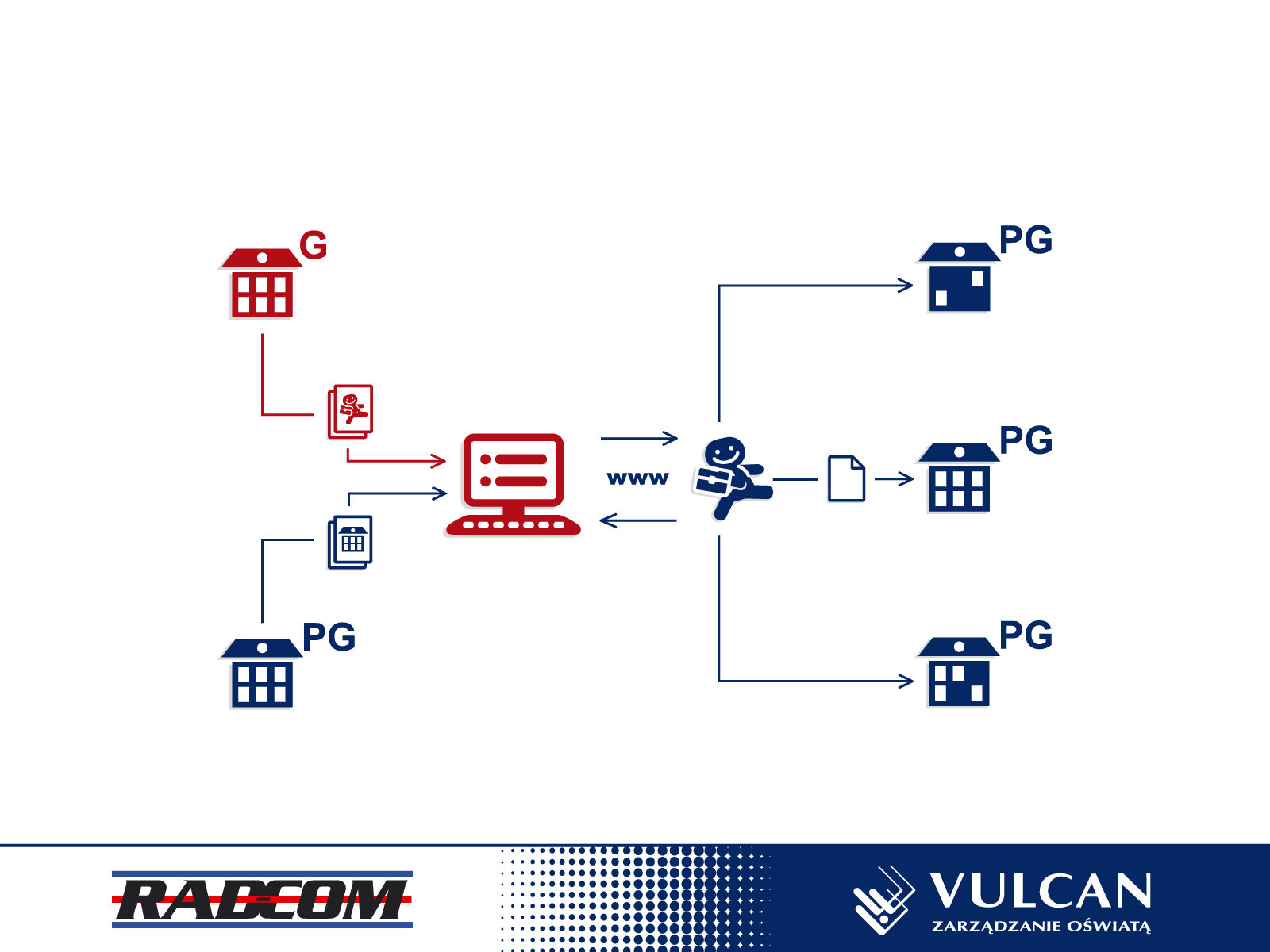 Punkty Naboru (szkoły ponadgimnazjalne) pobierają listy zakwalifikowanych/niezakwalifikowanych do oddziałów 
28.06.2019r.  godz. 8:00 – godz. 10:00
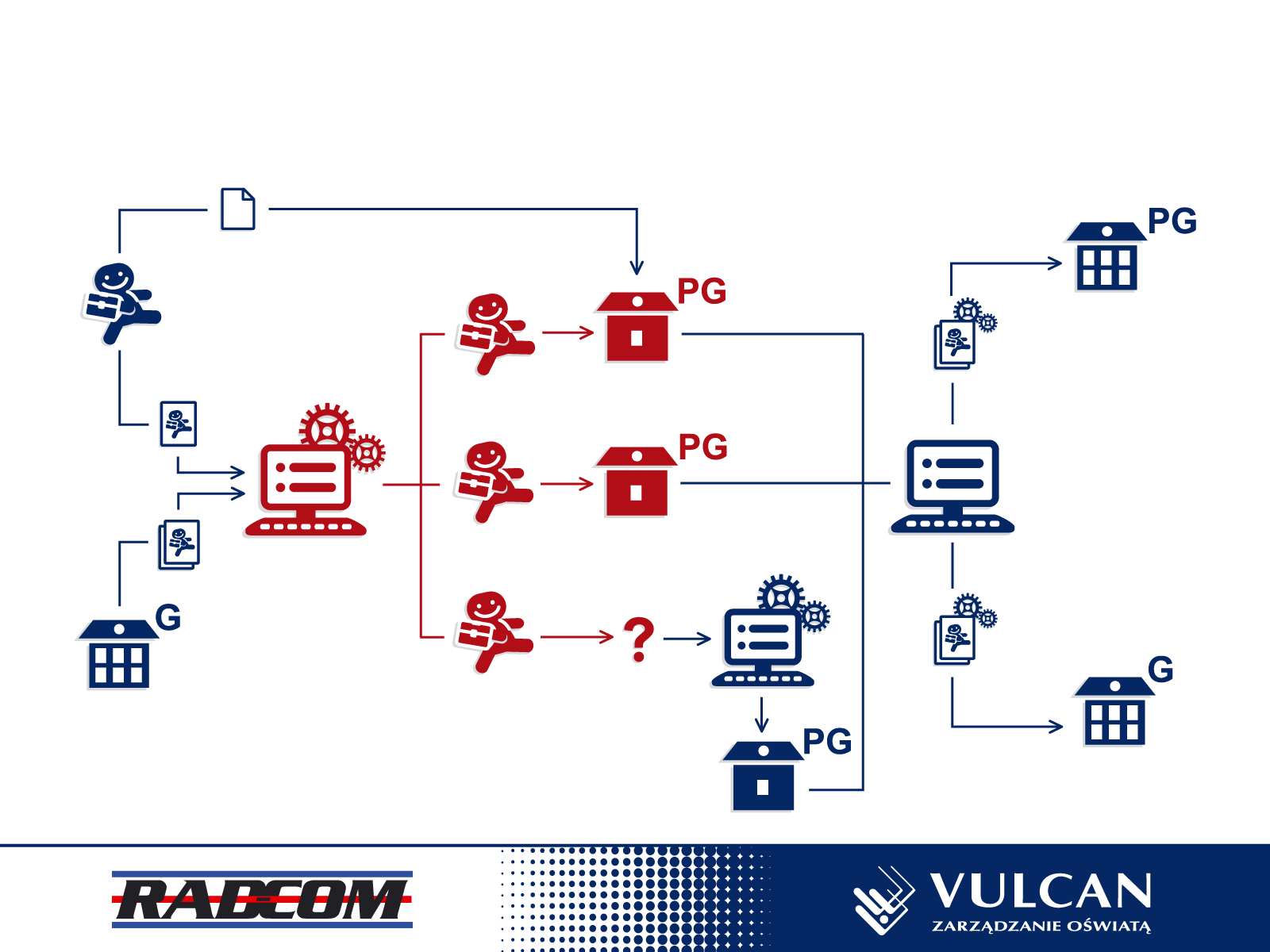 KONTAKT
Koordynatorzy
Centrum Obsługi Klienta
cok@vulcan.edu.pl
71 757-29-29
Dziękujemy